Дети с ОВЗ в ДОУ
МАДОУ «Детский сад № 25»
учитель-дефектолог
 Пелевина Т.А.
Дети с ОВЗ
Термин «дети с ОВЗ в детских садах» появился недавно. Это правовое понятие ввёл принятый в 2012 году и вступивший в силу 1 сентября 2013 года закон «Об образовании в Российской Федерации».
Федеральный закон определяет обучающихся с ограниченными возможностями здоровья как физических лиц, имеющих недостатки в физическом и (или) психологическом развитии, подтверждённые заключением психолого-медико-педагогической комиссии и препятствующие получению образования без создания специальных условий. Получение заключения ПМПК – важнейший этап в подтверждении статуса ребёнка с ОВЗ.
Категория детей относящаяся к ОВЗ:
дети с нарушениями опорно-двигательного аппарата;
дети с нарушениями интеллектуального развития;
дети с нарушениями эмоционально-волевой сферы;
дети с комплексными (сложными)нарушениями развития;
дети с нарушениями слуха;
дети с нарушениями зрения;
дети с тяжелыми нарушениями речи.
Инклюзивное образование в ДОУ
Инклюзивное образование -это  обеспечение равного доступа к  образованию для всех обучающихся с  учетом разнообразия особых  образовательных потребностей и  индивидуальных возможностей Федеральный Закон от  №273­ФЗ  «Об образовании в Российской  Федерации»
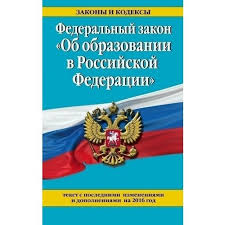 В  Федеральном  государственном  образовательном стандарте  говорится о выравнивании   стартовых возможностей  выпускников дошкольных  образовательных учреждений, в  том числе и детей с  ограниченными возможностями  здоровья (далее ОВЗ)
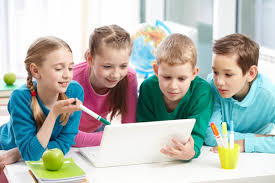 Условия реализации инклюзивной практики в ДОУ
профессиональная квалификация  педагогов и специалистов  реализующих  инклюзивный   подход;
 организация  развивающей предметно­ пространственной среды образовательного  процесса; 
организация отношений между  всеми  участниками образовательного процесса.
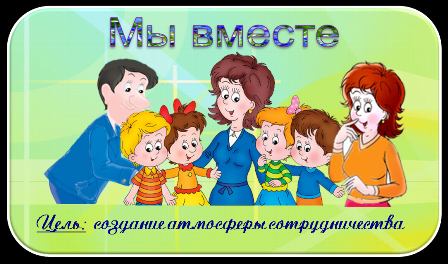 «Под специальными условиями получения образования детьми с ОВЗ понимаются условия обучения, воспитания и развития, включающие в себя:
 использование адаптированных образовательных программ (в том числе, программ
коррекционной работы, индивидуальных специальных программ); 
 специальных методов обучения и воспитания,
 специальных учебников, учебных пособий и дидактических материалов,
 специальных технических средств обучения коллективного и индивидуального пользования,
 компьютерные средства с включением специального оборудования, 
представление услуг ассистента (помощника), оказывающего обучающимся необходимую техническую помощь, проведение групповых  и индивидуальных и коррекционных занятий, 
обеспечение доступа в здания организаций, осуществляющих образовательную деятельность, и другие условия, без которых невозможно или затруднено освоение образовательных программ обучающимися с ОВЗ (ст. 79. П. 3 Федеральный закон от 29.12.2012 № 273-ФЗ (с изм. и доп.) «Об образовании в Российской Федерации»
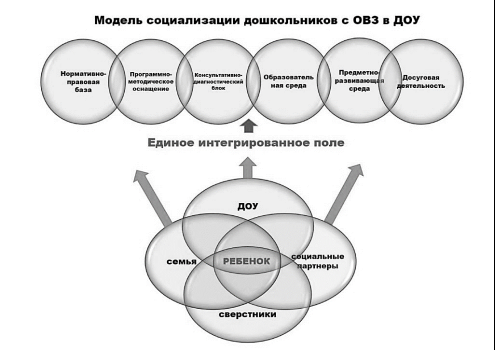 Условия созданные в ДОУ для детей с ОВЗ
Для всех детей с подтвержденным статусом ребенок с ОВЗ на основании заключений и рекомендаций ТО ПМПК реализуется адаптированная образовательная программа дошкольного образования.
Созданы условия по сопровождению детей с ОВЗ  специалистами (учитель-дефектолог, педагог – психолог, инструктор по физической культуре, музыкальный руководитель).
Особенности предметно-развивающей среды для детей с ОВЗ в группах:
Для детей с нарушением речи – это уголок с подборкой иллюстраций с предметными и сюжетными картинками, игрушки для обыгрывания стихов, потешек, карточки с изображением правильной артикуляции звуков, схемы разбора слов, предложения, иллюстрированные материалы для закрепления и автоматизации звуков и т.п.
Для детей с нарушением интеллекта – предметы для развития перцептивных действий, предметы для развития сенсорной сферы, реальные предметы для рассматривания и обследования различной формы, цвета, величины, подборки простого иллюстрированного материала по ознакомлению с природой, окружающим, действиями людей.